BẢNG TỔNG HỢP DANH SÁCH XMTB ĐỀ NGHỊ THANH LÝ
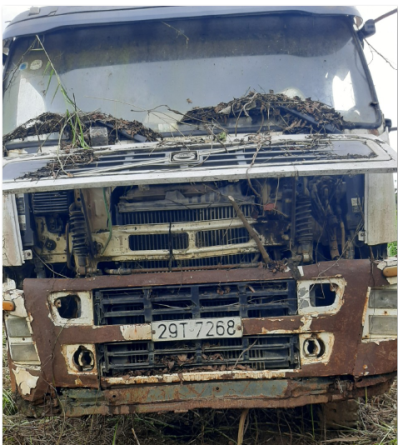 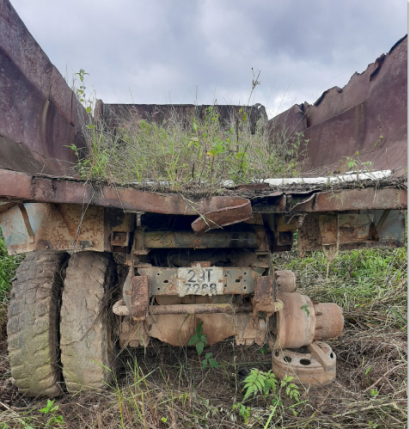 Ô TÔ TẢI BEN VOLVO 29T-7268
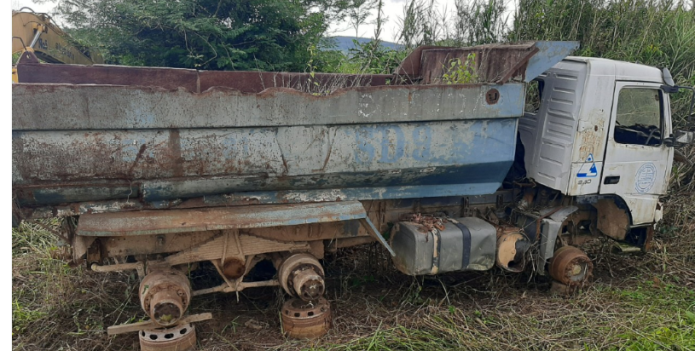 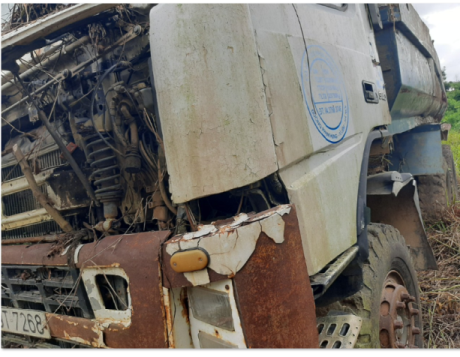 Ô TÔ TẢI BEN VOLVO 75H-5381
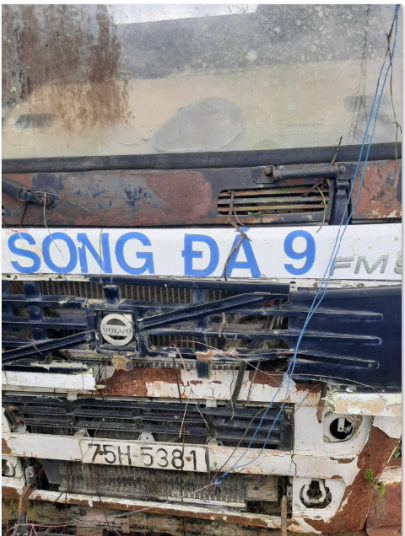 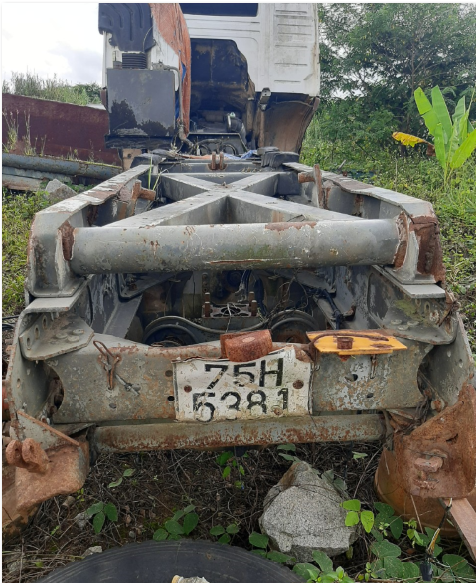 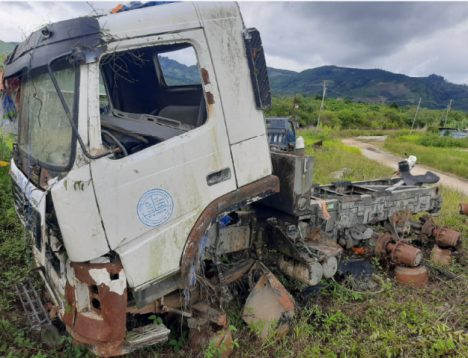 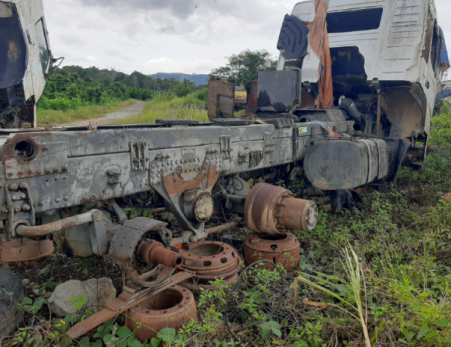 Ô TÔ TẢI BEN VOLVO 29T-7040
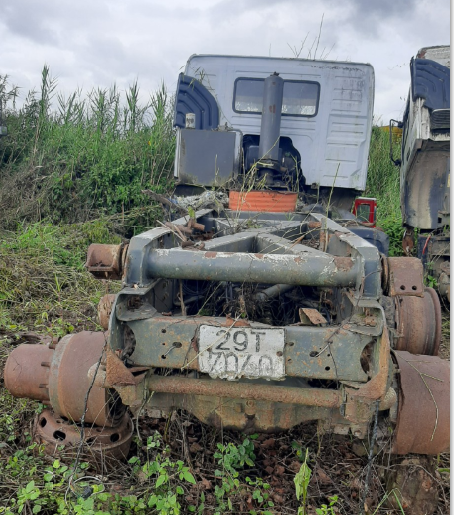 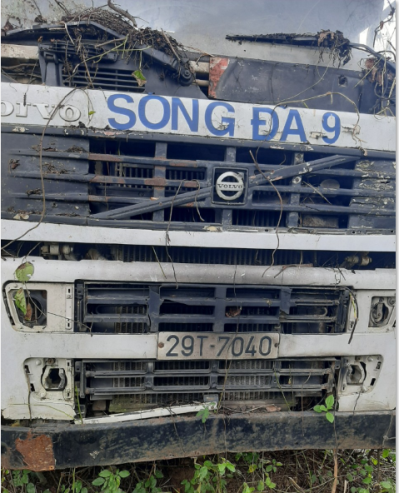 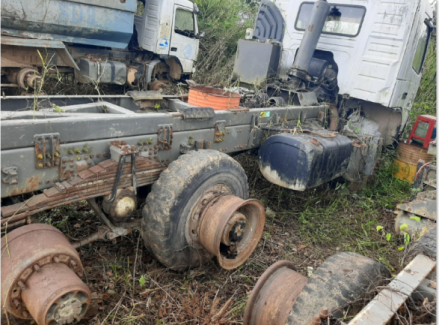 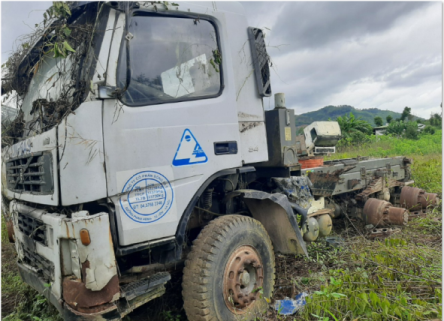 Ô TÔ TẢI BEN VOLVO 29T-7270
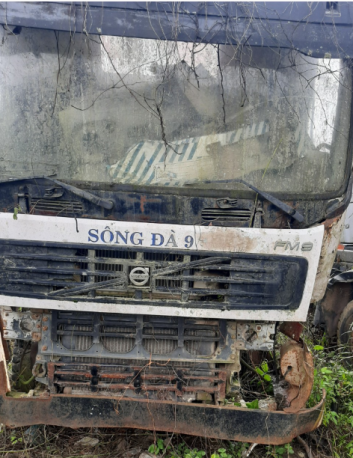 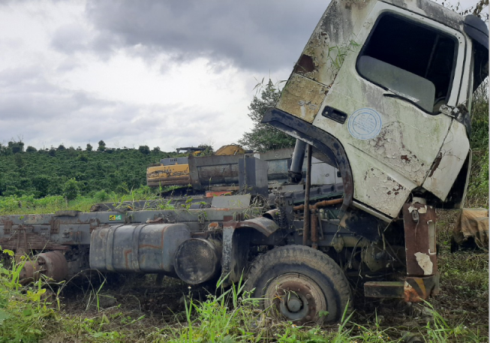 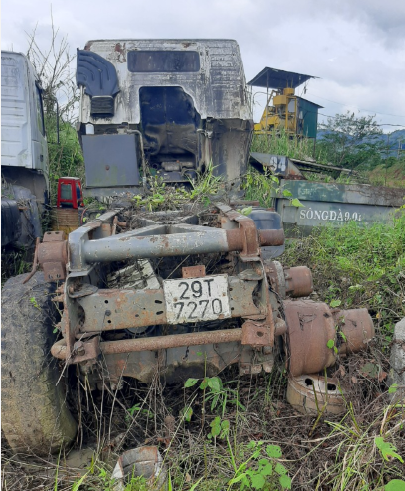 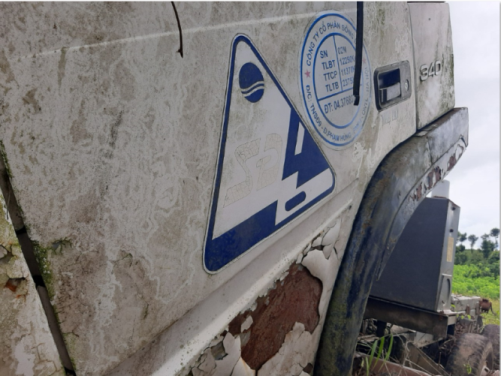 Ô TÔ TẢI BEN VOLVO 29T-7266
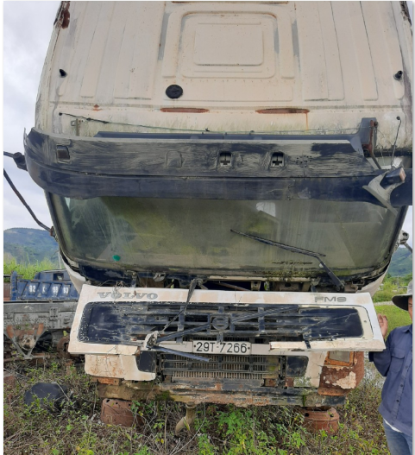 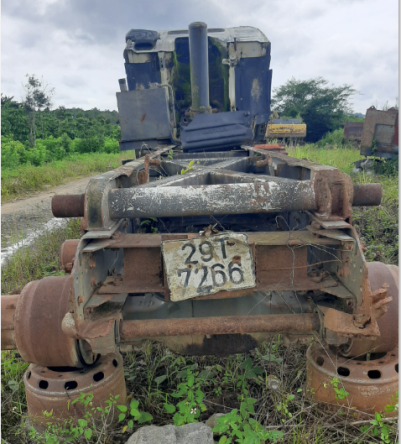 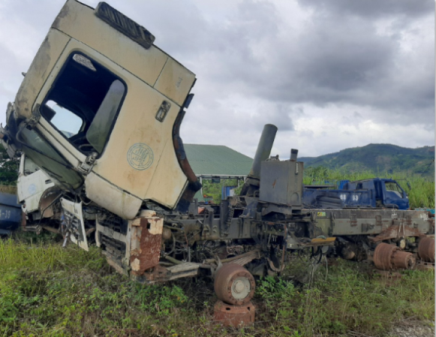 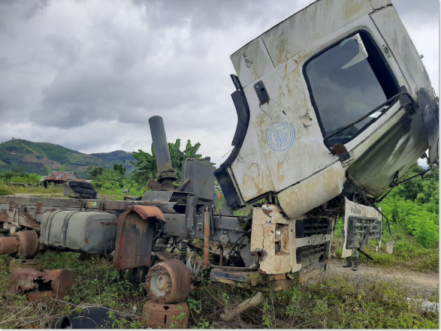 Ô TÔ  HYUNDAI 81K-5076
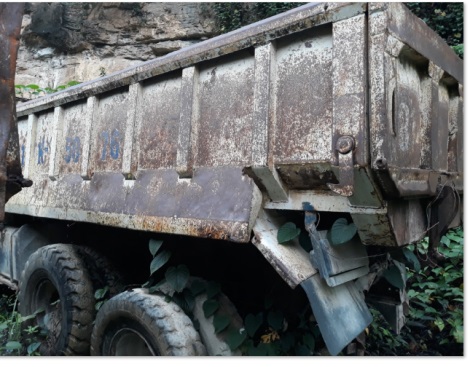 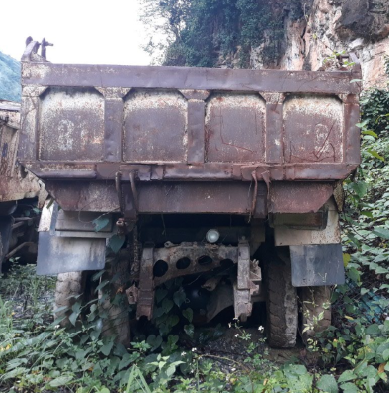 Ô TÔ  HYUNDAI 29N-4260
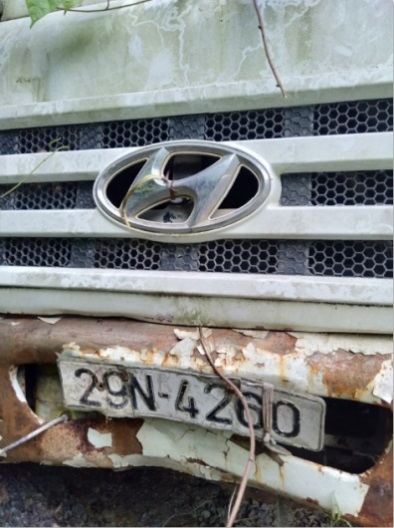 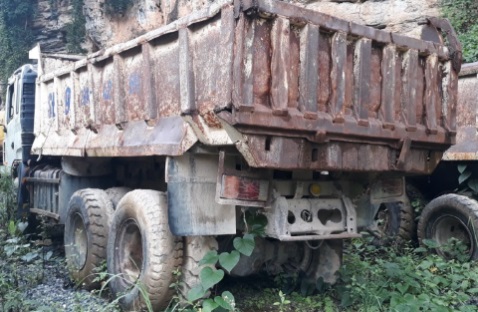 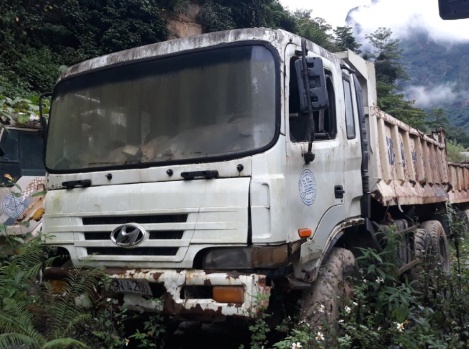 Ô TÔ  HYUNDAI 30Y-7013
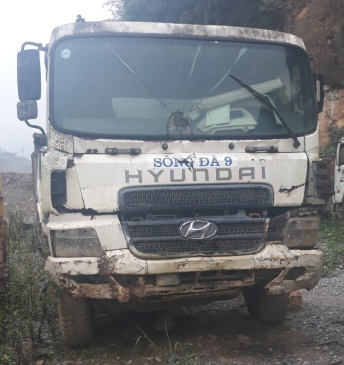 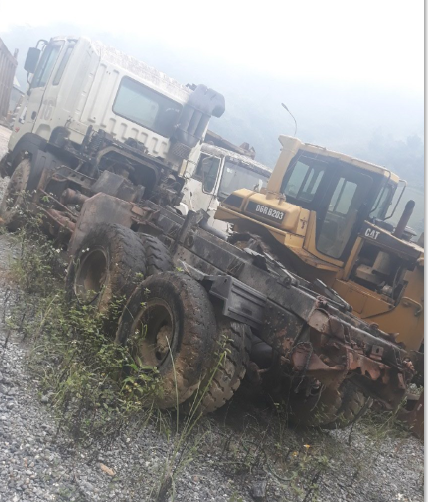 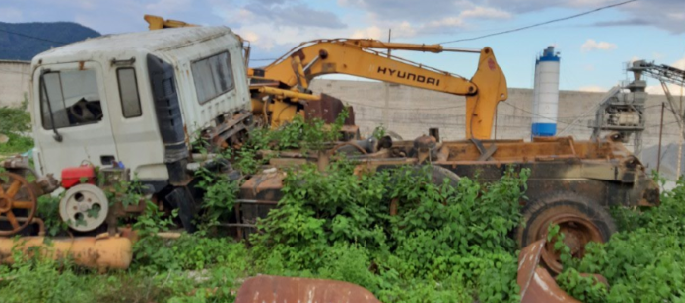 Ô TÔ  HYUNDAI 81L-4811
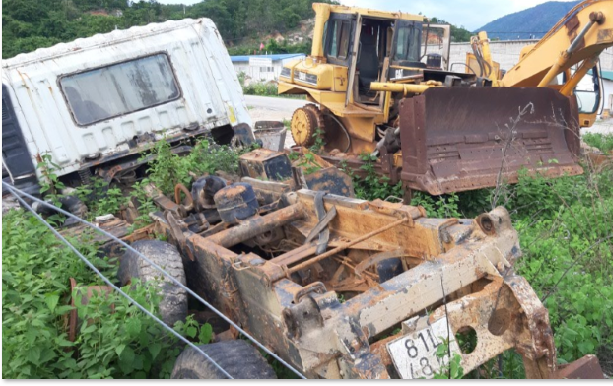 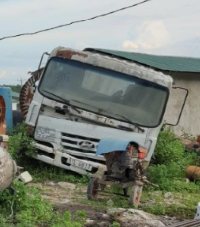 Ô TÔ TẢI BEN FAW CA325 30S-4845
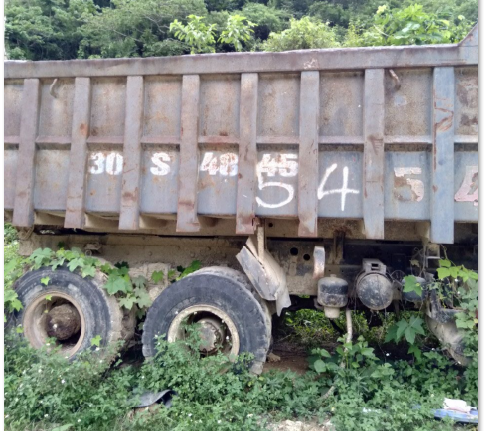 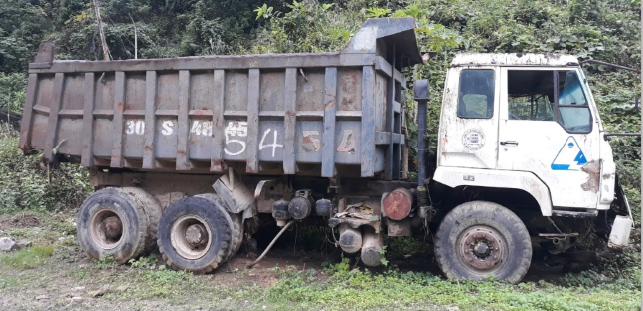 Ô TÔ TẢI BEN FAW CA325 30S-4648
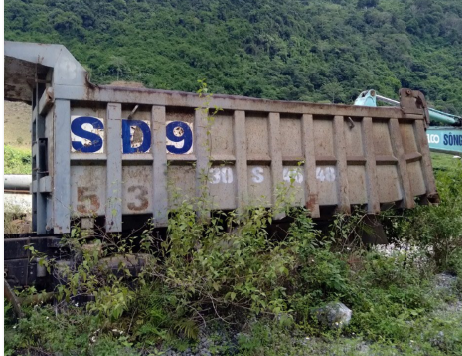 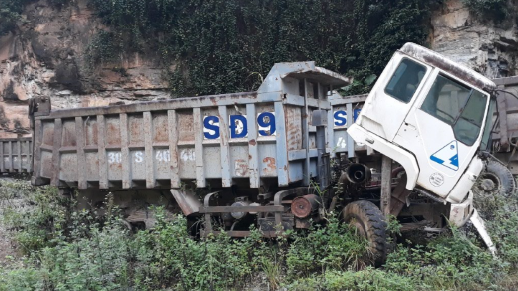 Ô TÔ TẢI BEN FAW CA325 30S-4512
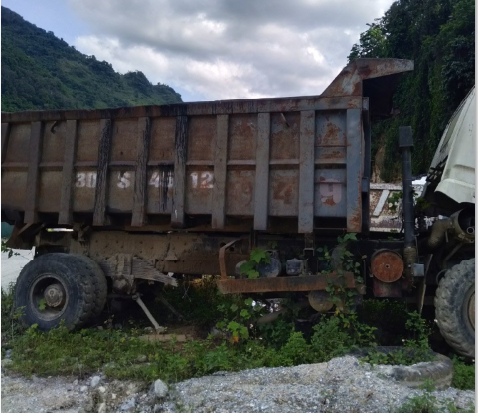 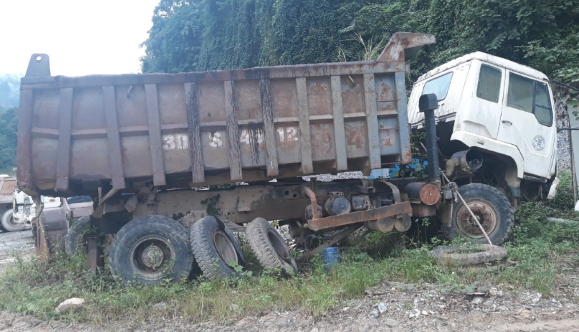 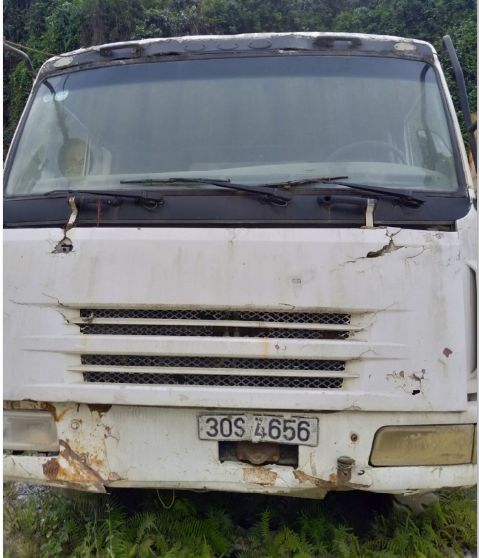 Ô TÔ TẢI BEN FAW CA325 30S-4656
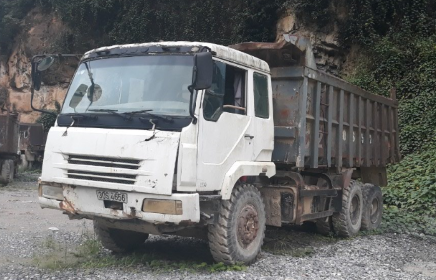 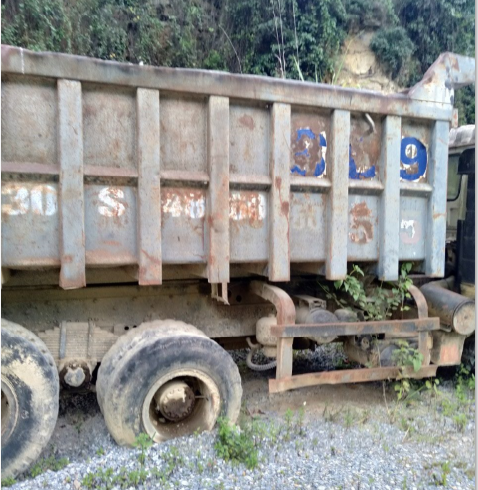 Ô TÔ TẢI BEN FAW CA325 30S-4860
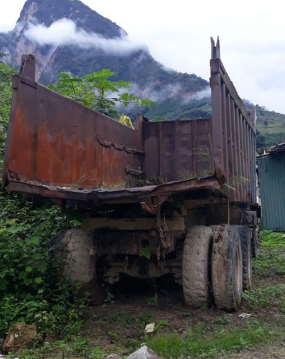 Ô TÔ TẢI BEN FAW CA325 30S-4499
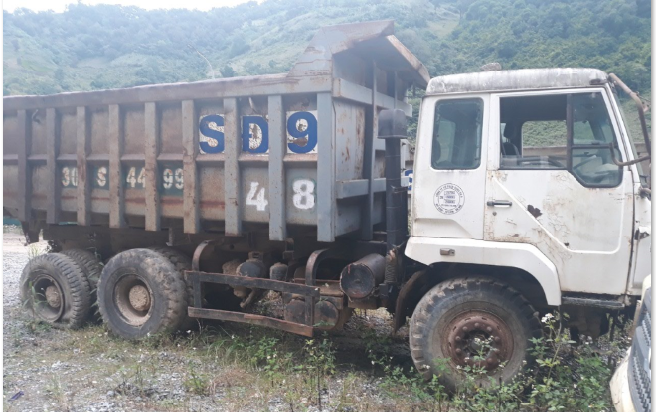 Ô TÔ TẢI BEN FAW CA325 30S-4520
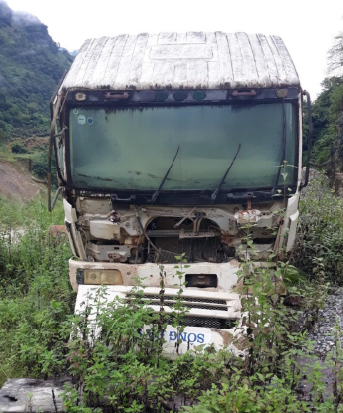 Ô TÔ TẢI BEN FAW CA325 30S-4557
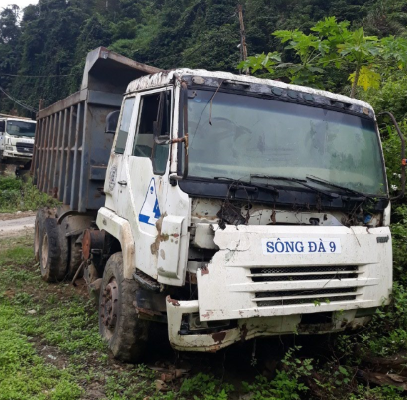 Ô TÔ TẢI BEN FAW CA32530S-4463
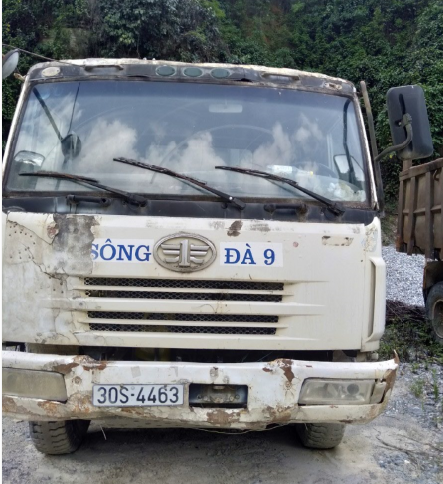 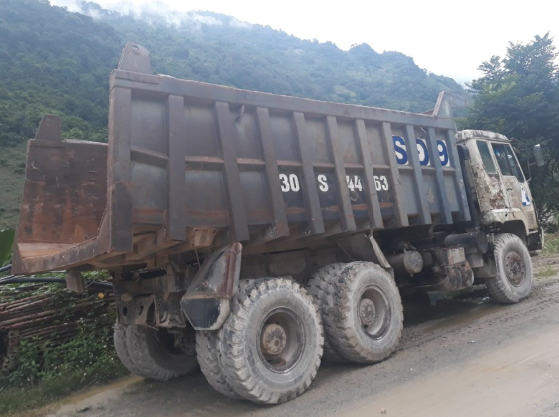 Ô TÔ BÁN TẢI FORD
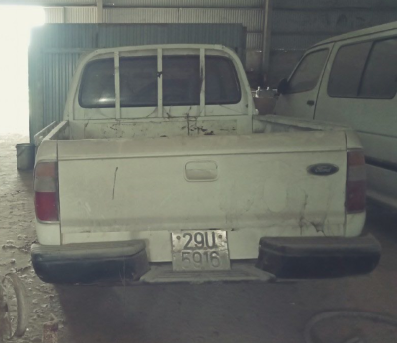 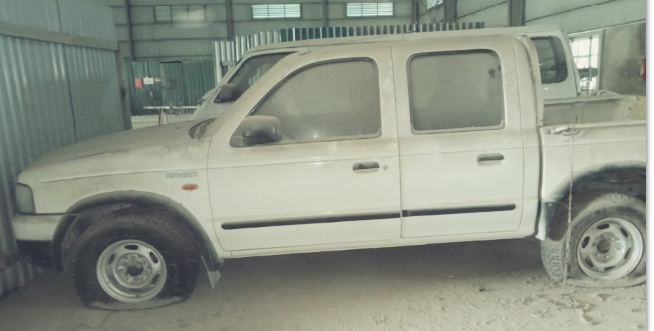 MÁY ĐÀO VOLVO EC360LC 81XA-0325 No5
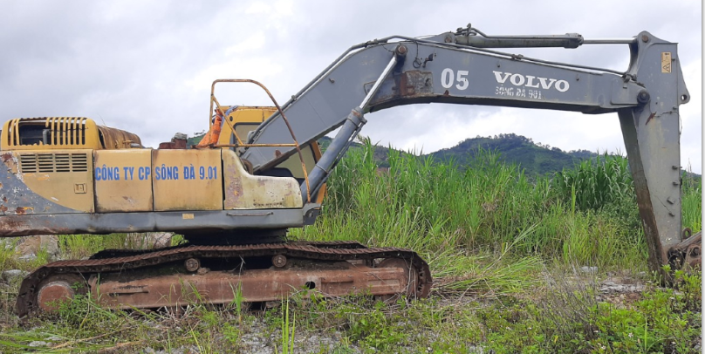 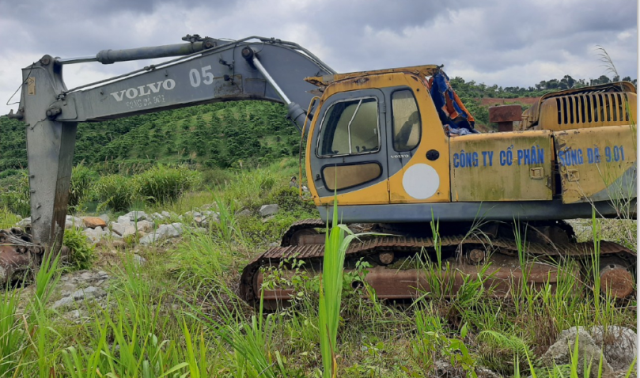 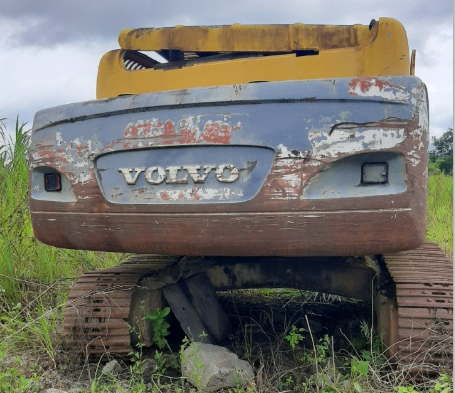 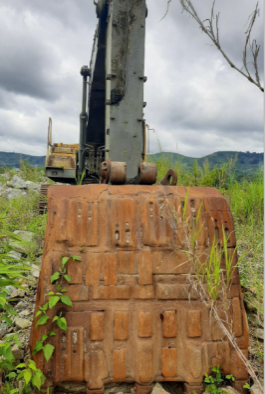 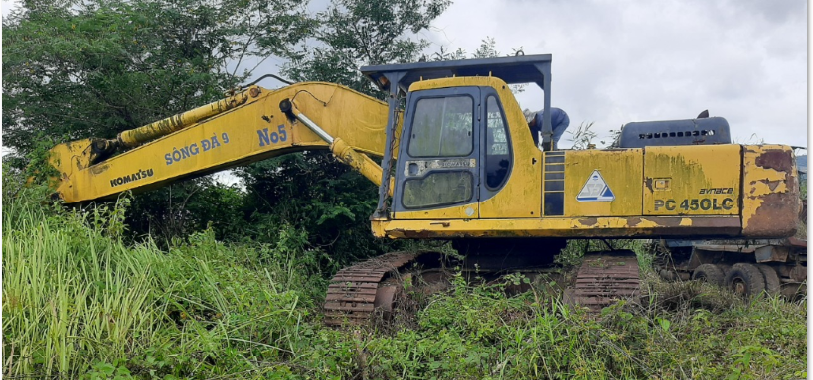 MÁY ĐÀO KOMATSU PC450LC-6 No5
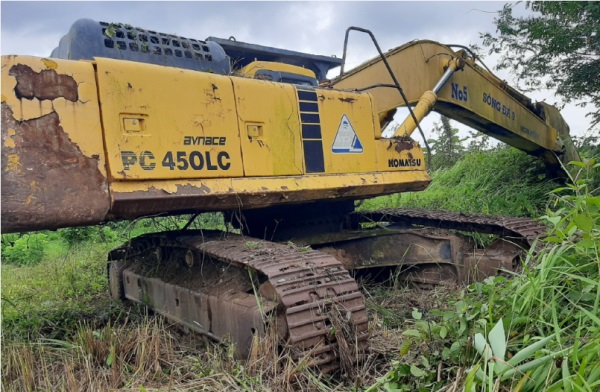 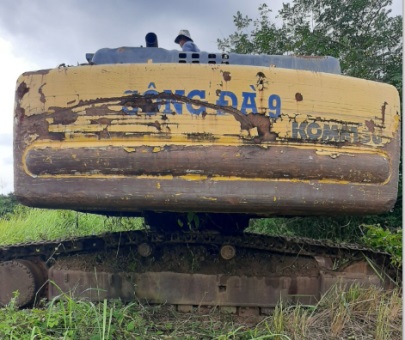 MÁY ĐÀO KOMATSU PC450LC-6 No6
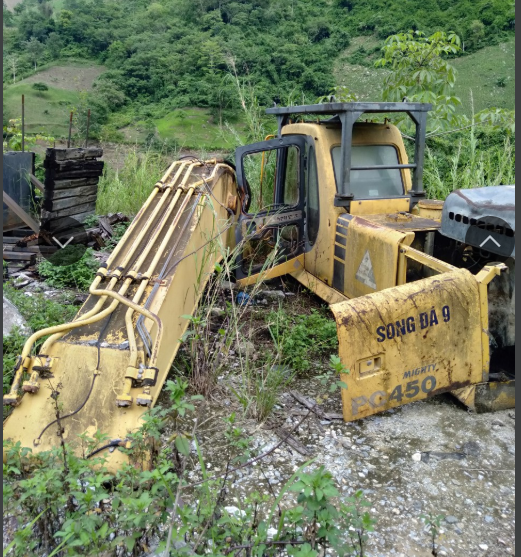 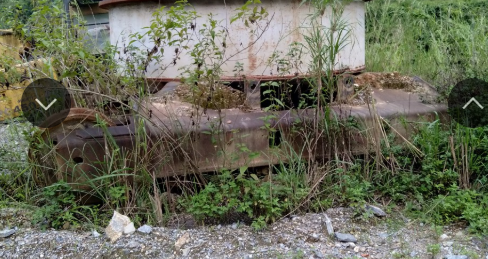 MÁY ĐÀO HYUNDAI 320 LC 81XA-0327
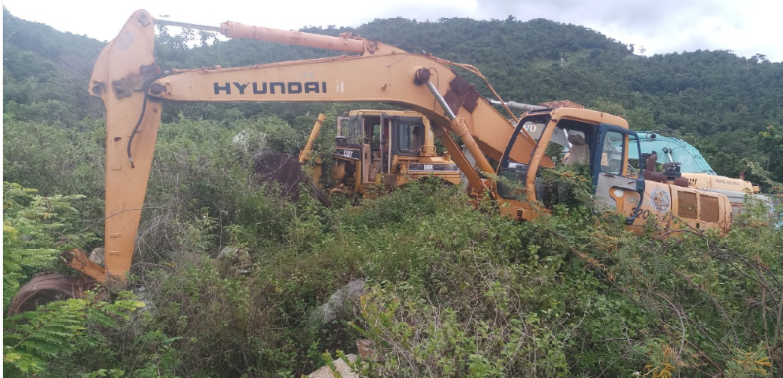 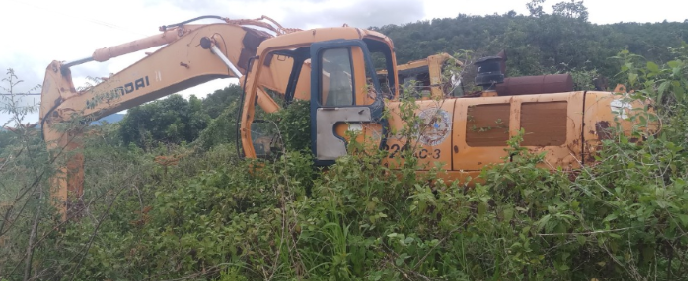 MÁY ĐÀO BÁNH LỐP HYUNDAI 200W-3 81LA-0054
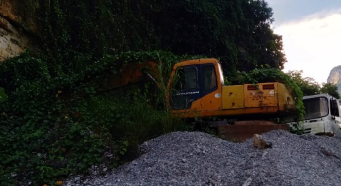 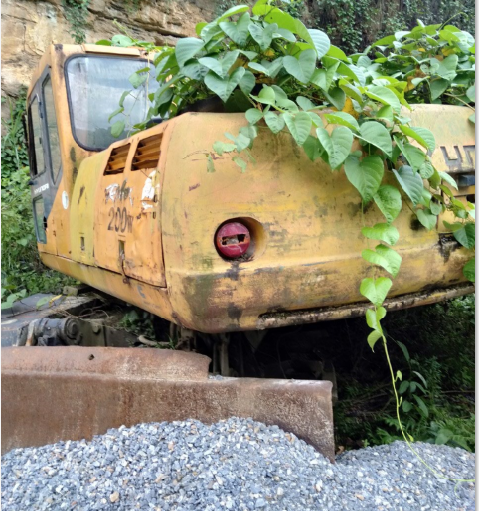 MÁY ĐÀO KOBELCO SK460-8 No05
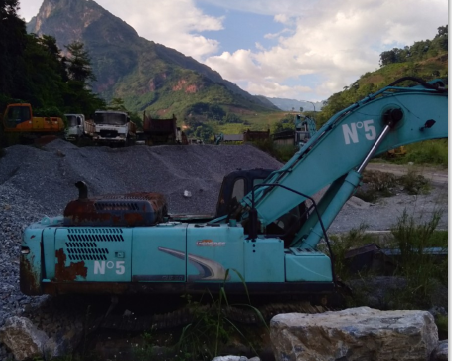 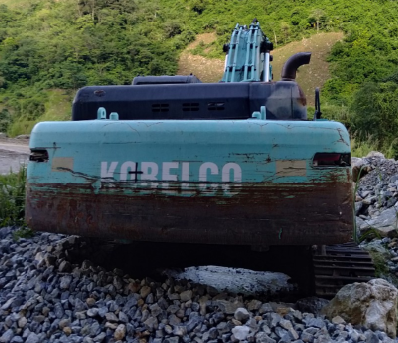 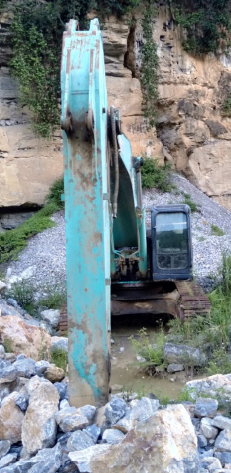 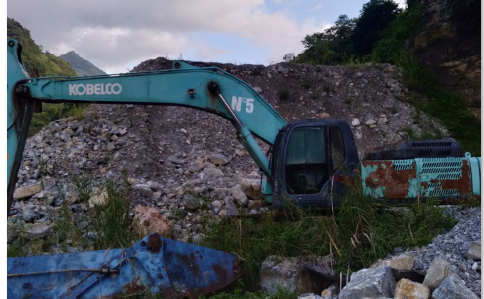 MÁY ỦI CATERPILLAR D6R B190
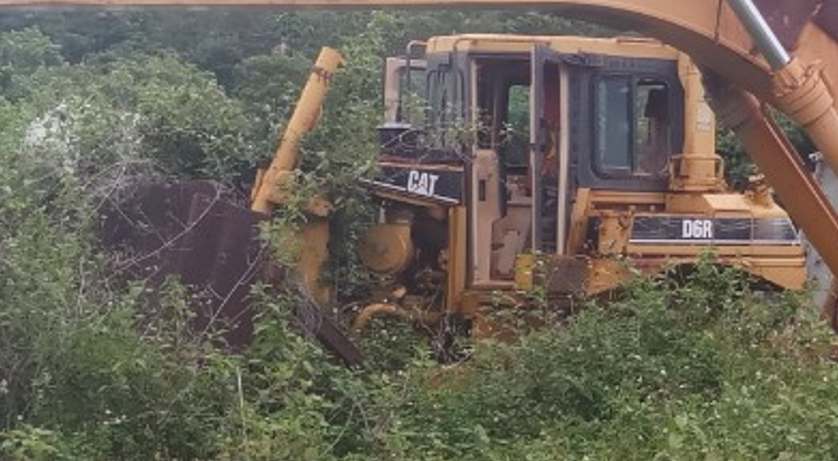 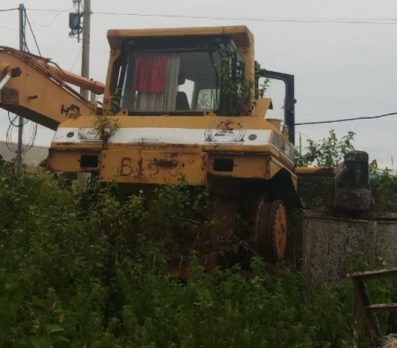 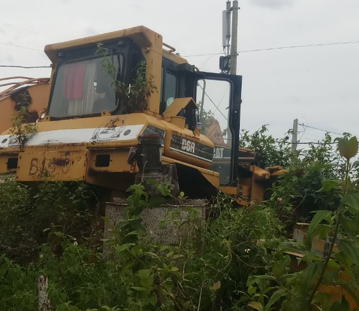 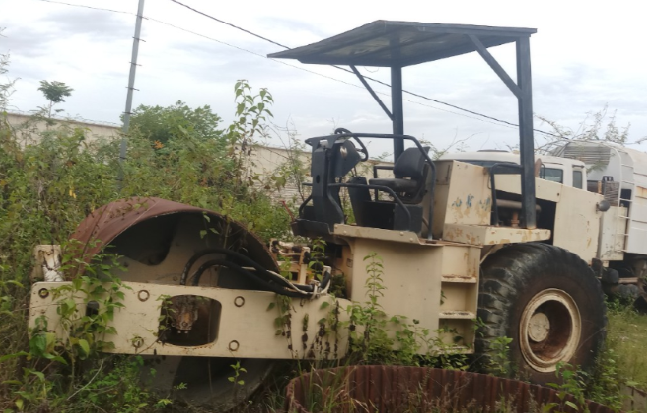 MÁY LU RUNG INGERSOLL-RAND SD100 (No11)
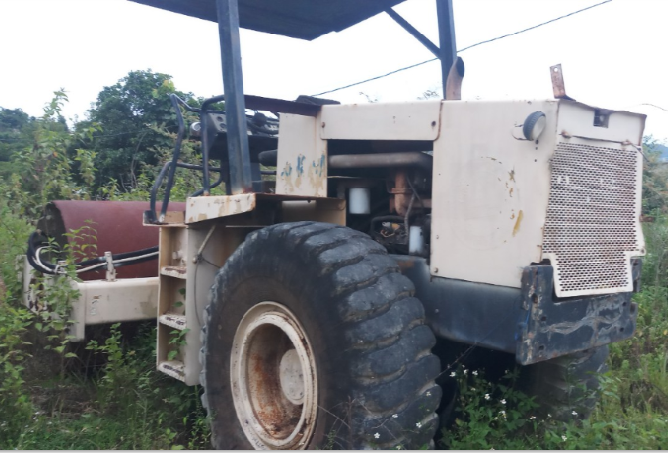 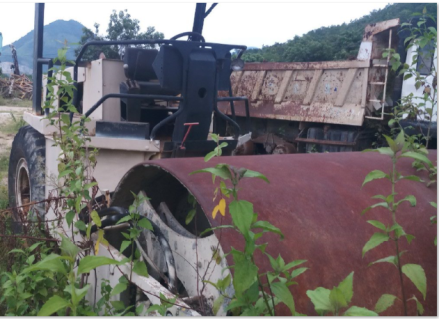 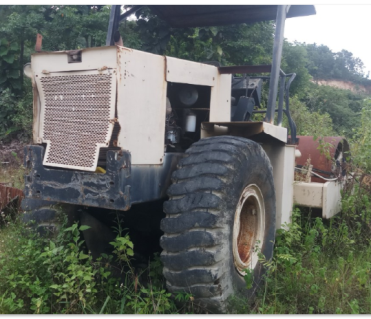 TỔ MÁY PHÁT ĐIỆN NO1
MÁY HÀN ĐIỆN MỘT CHIỀU